Chào mừng thầy cô giáo và các em học sinh lớp 7A
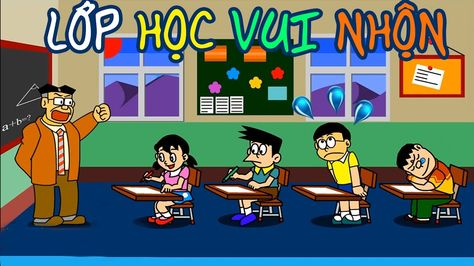 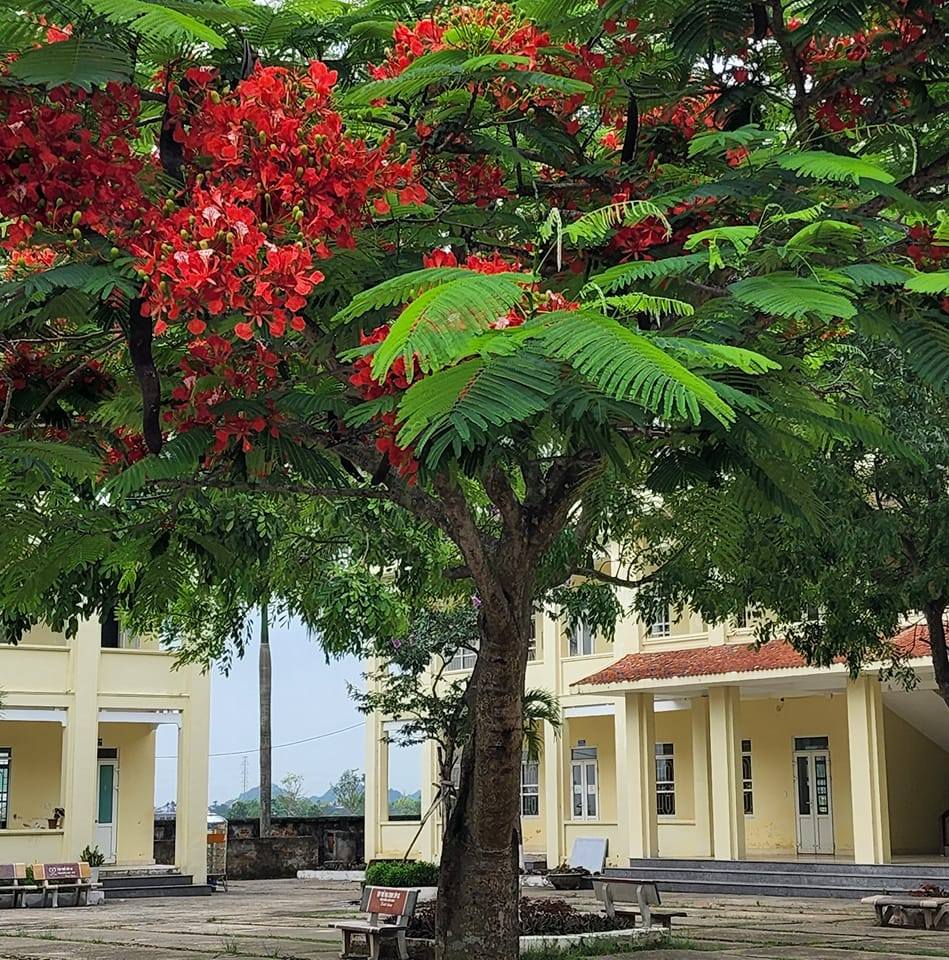 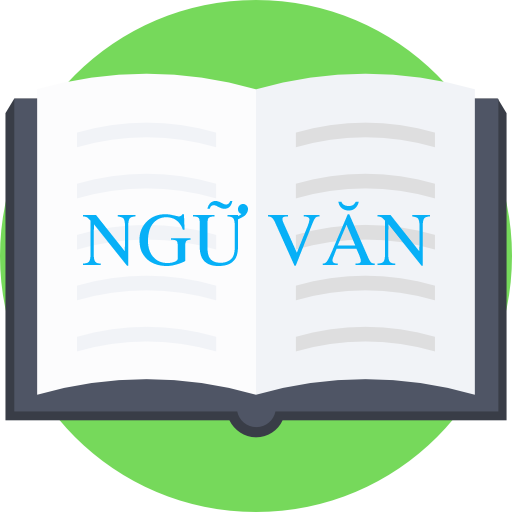 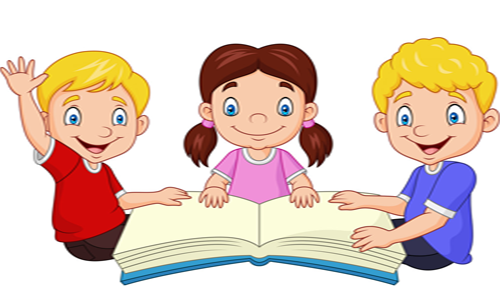 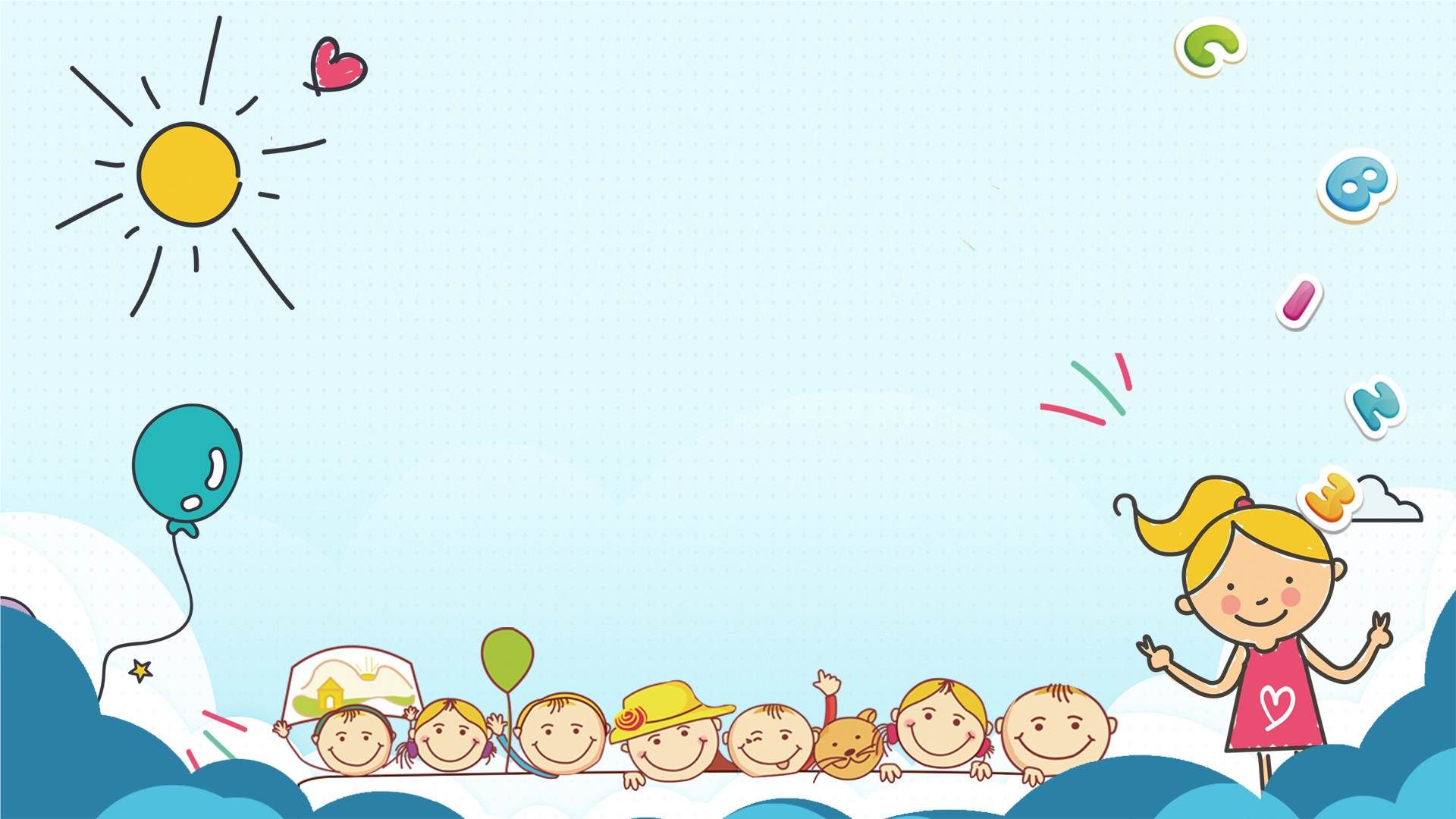 Nói và nghe
KỂ LẠI MỘT TRUYỆN NGỤ NGÔN
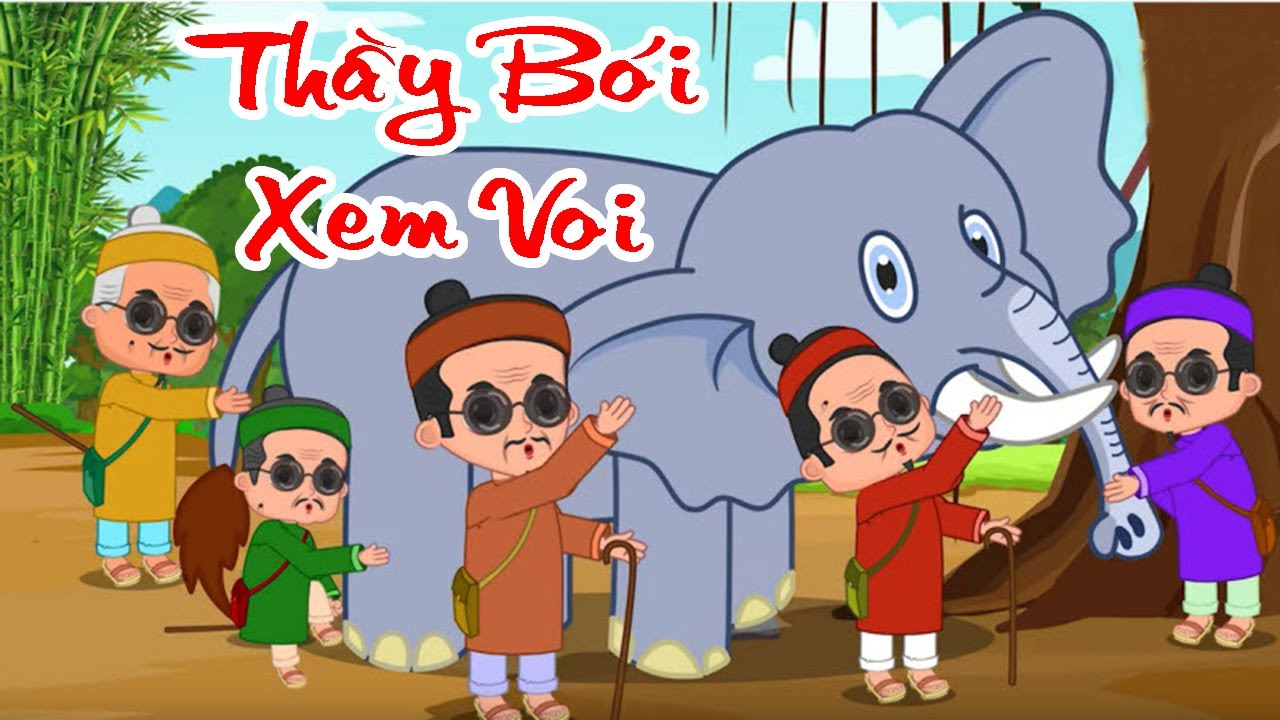 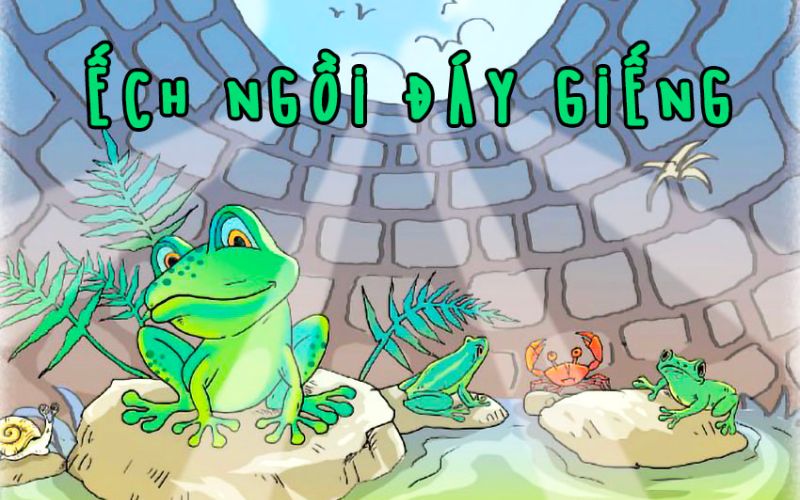 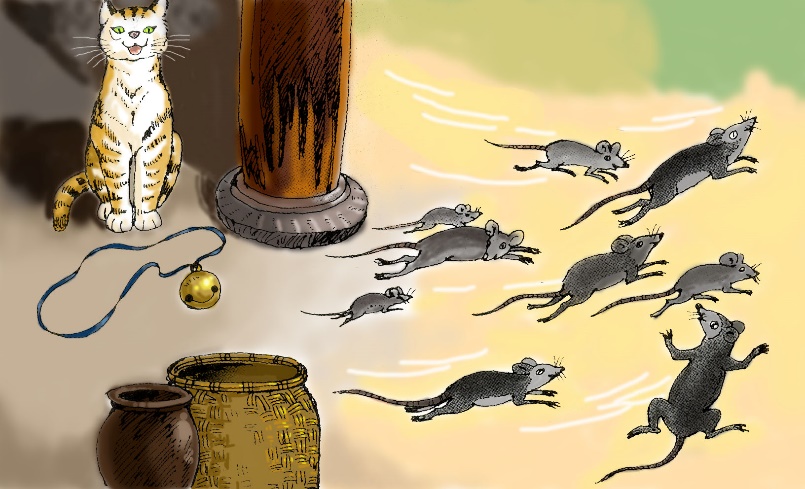 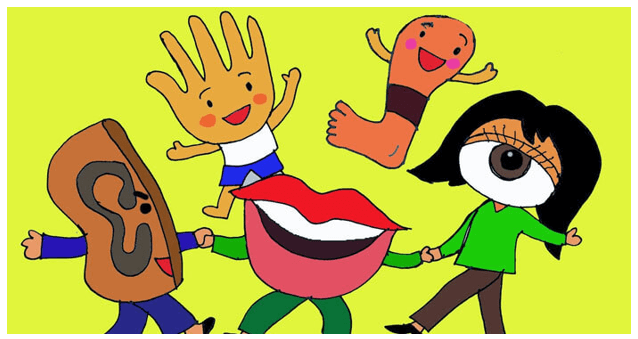 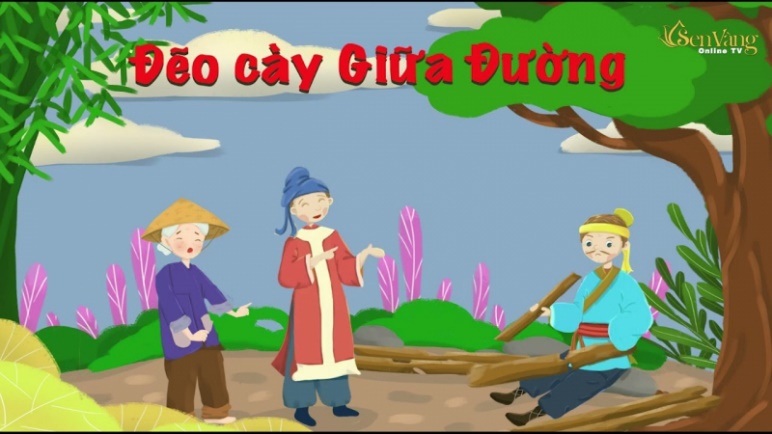 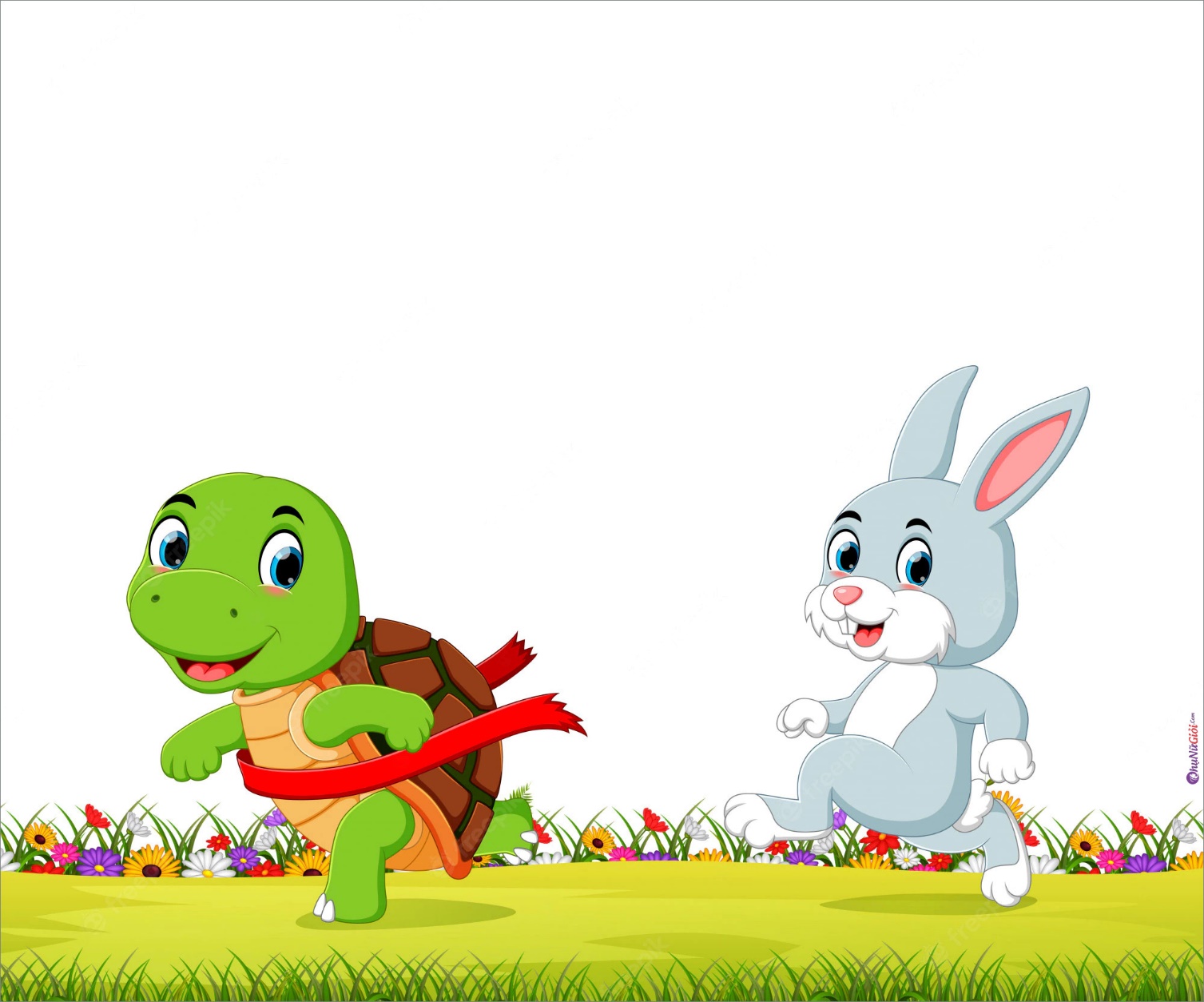 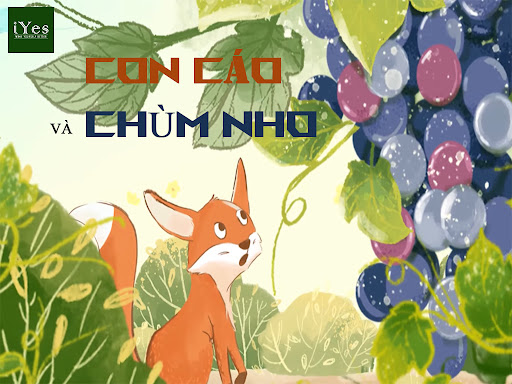 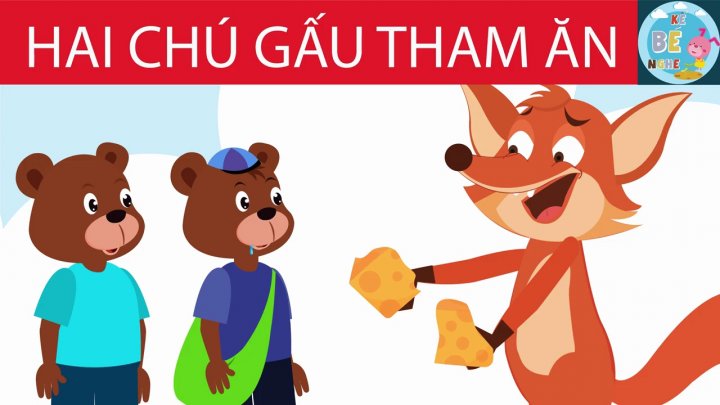 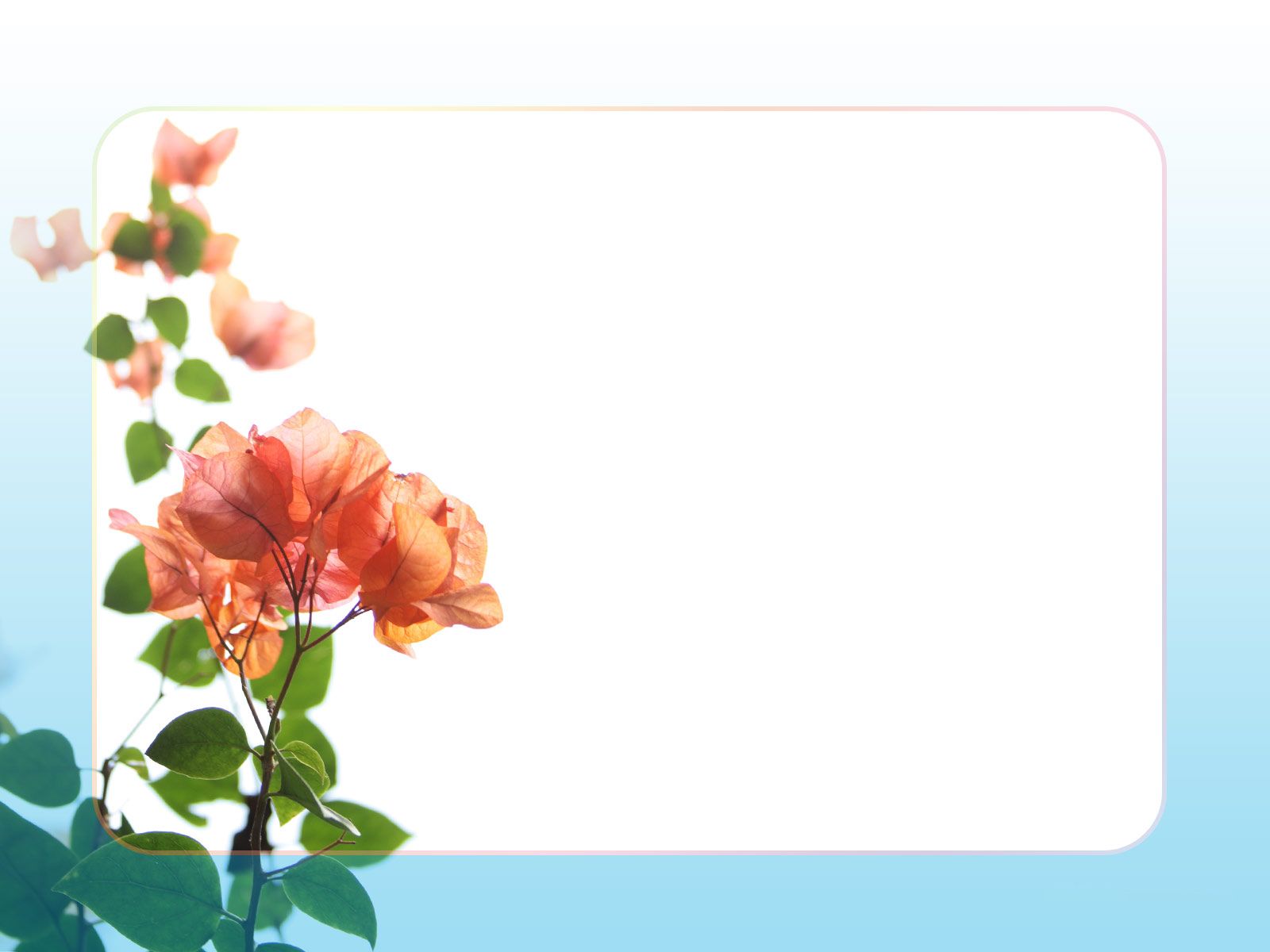 Bài tập: Kể lại truyện ngụ ngôn “ Ếch ngồi đáy giếng”
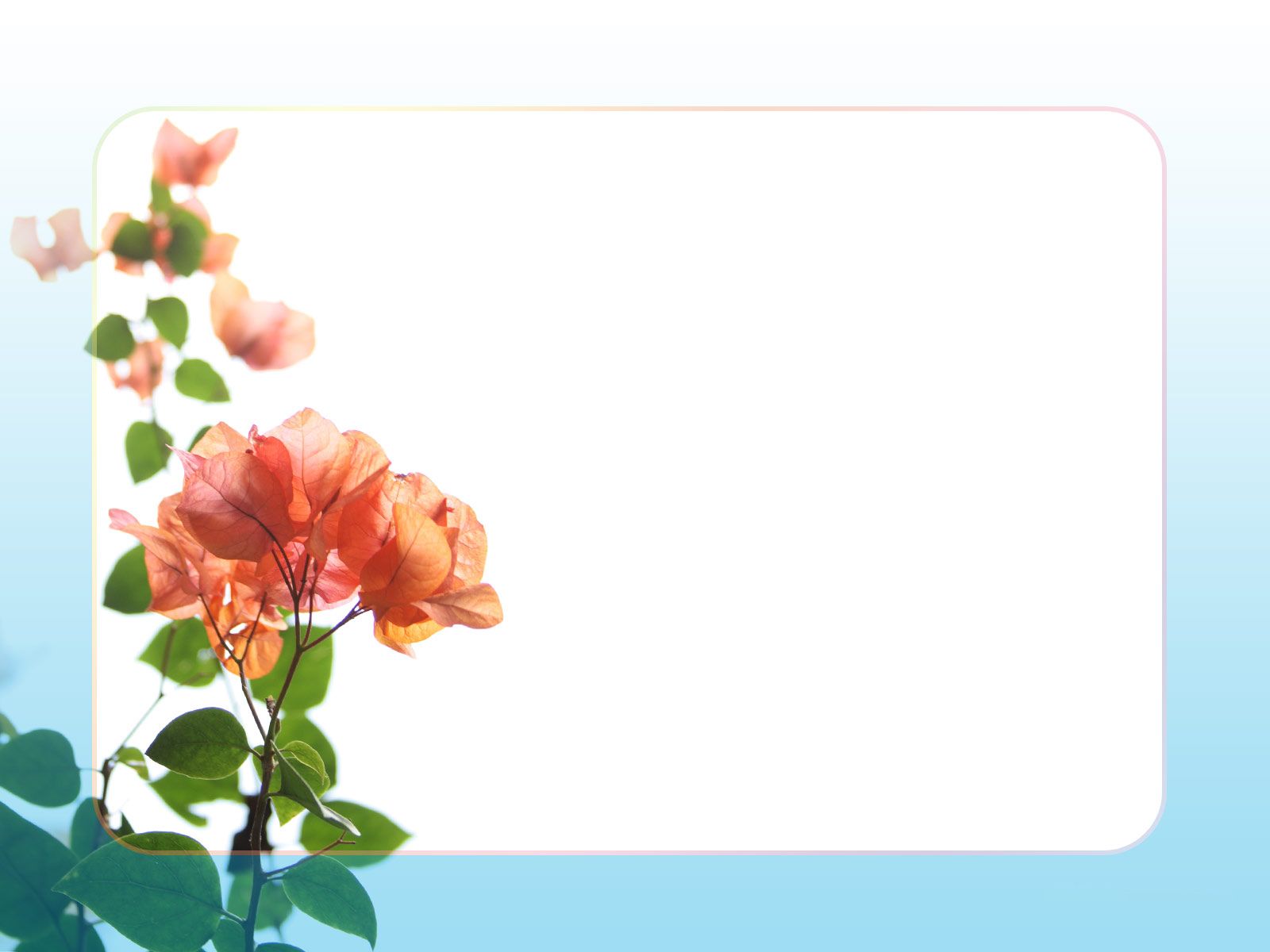 Thi kể chuyện: Kể lại một truyện ngụ ngôn mà em yêu thích bằng lời của em hoặc của một nhân vật trong truyện.
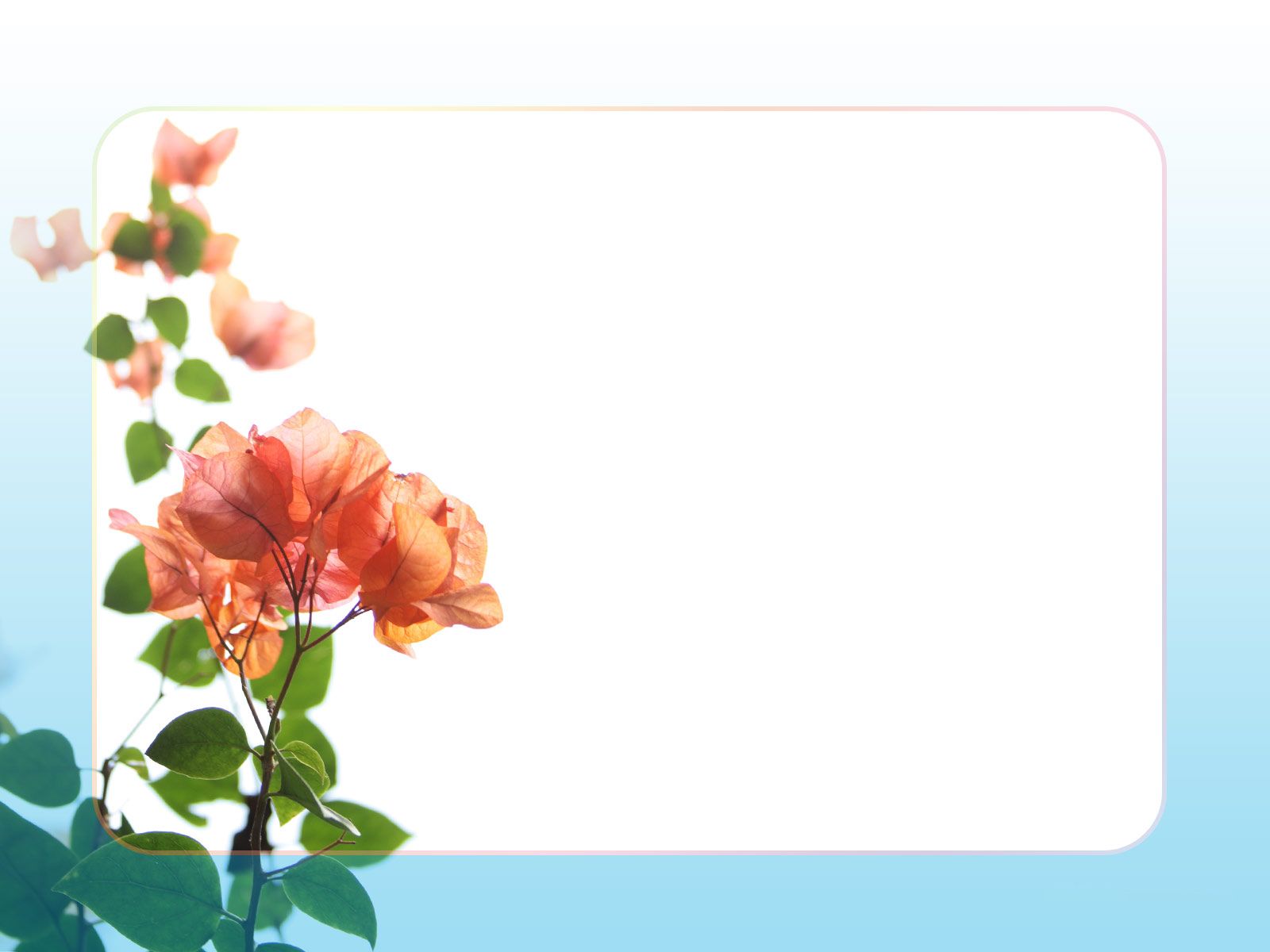 Dàn ý
Mở bài: giới thiệu được truyện ngụ ngôn.
2. Thân bài: kể lại diễn biến của truyện.
3. Kết bài: nêu được ý nghĩa và bài học từ truyện ngụ ngôn.
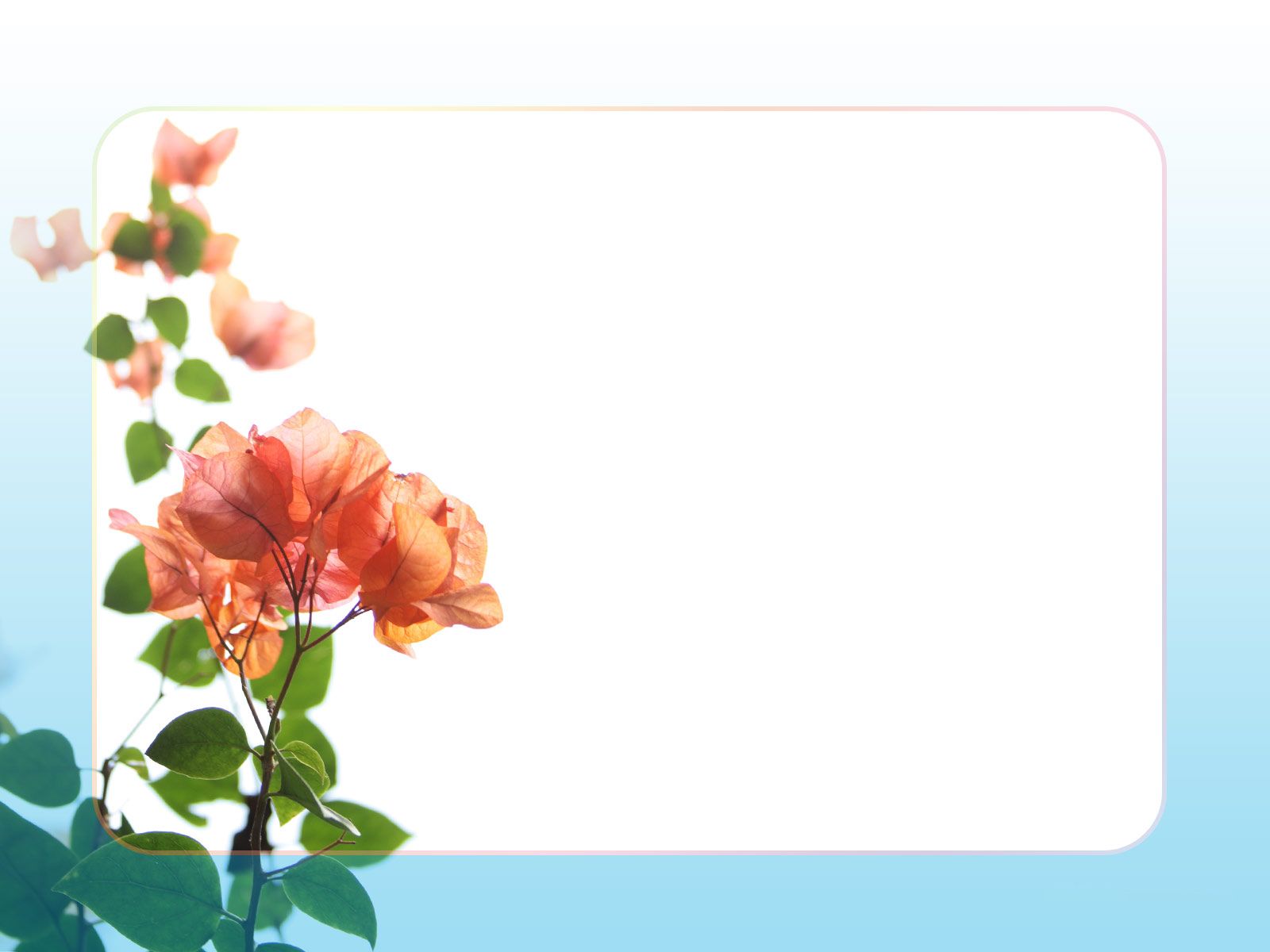 Luyện nói trước lớp
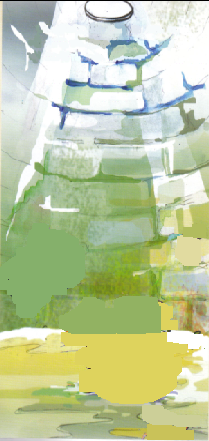 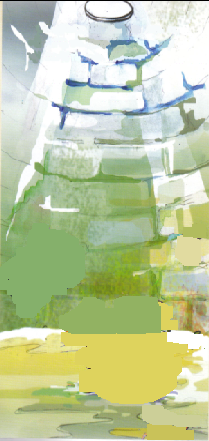 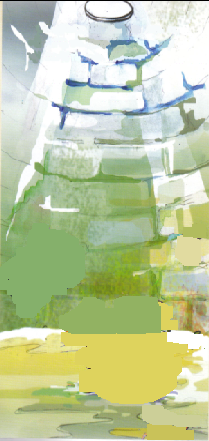 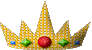 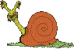 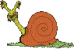 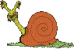 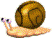 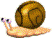 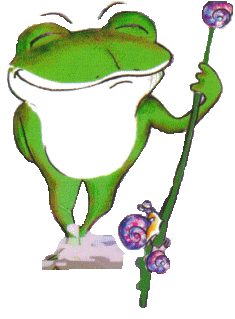 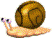 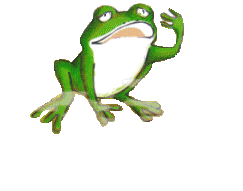 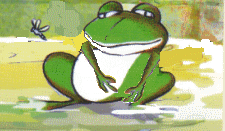 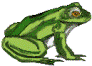 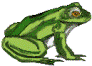 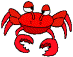 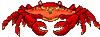 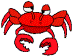 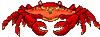 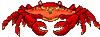 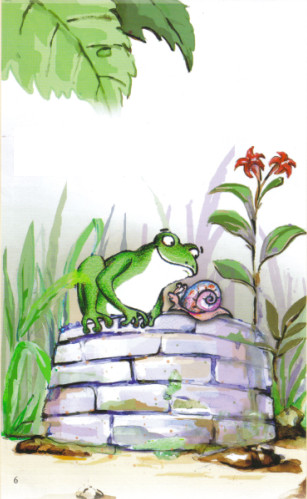 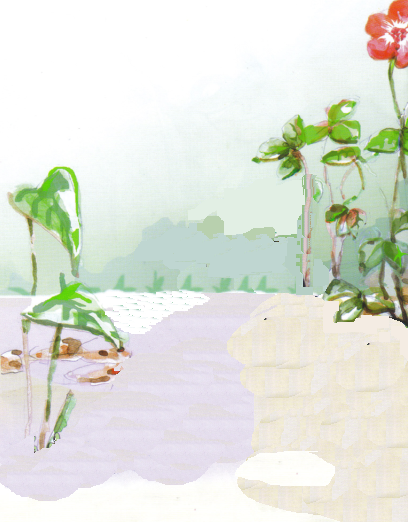 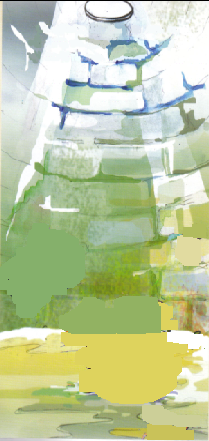 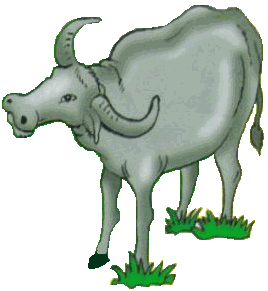 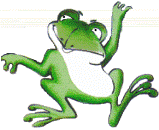 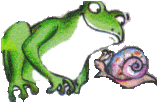 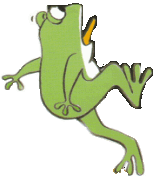 Bảng kiểm đánh giá bài nói
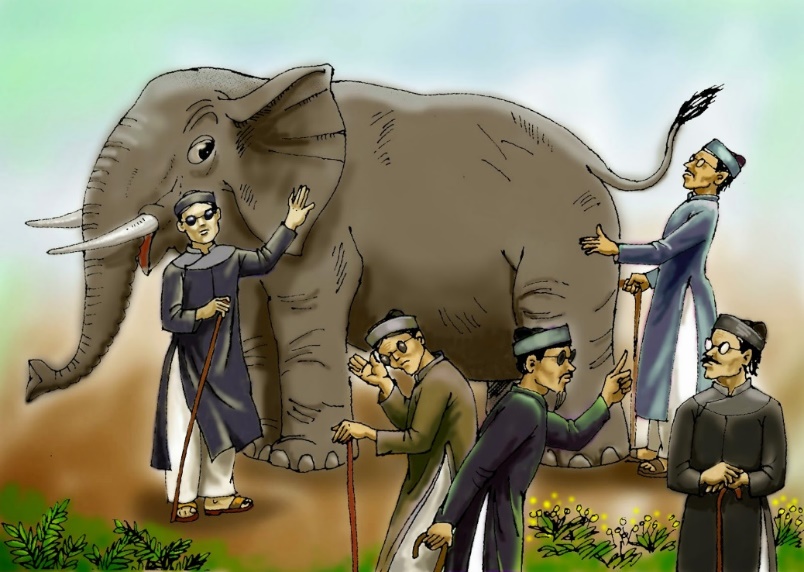 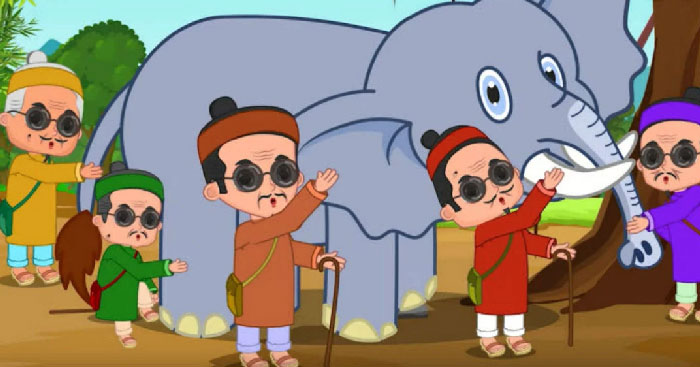 Bảng kiểm đánh giá bài nói
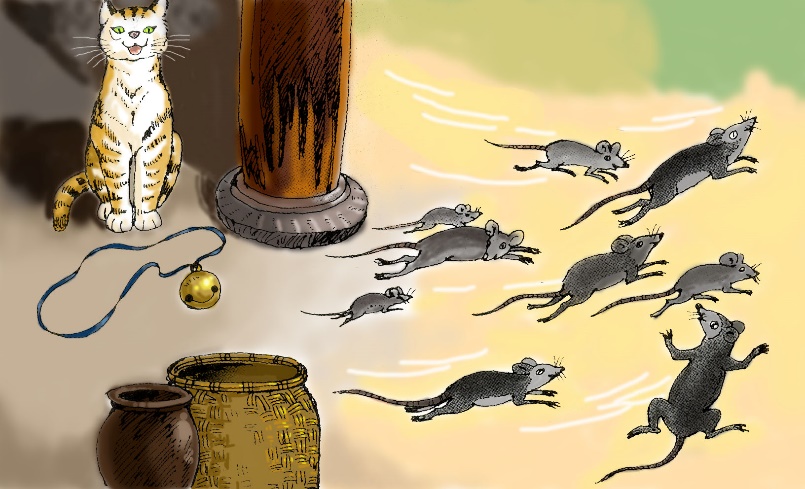 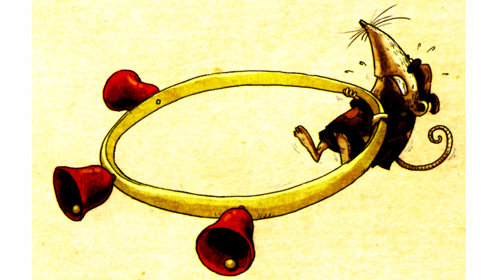 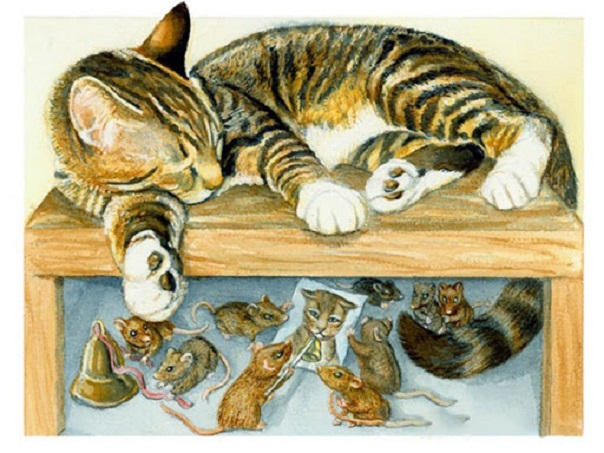 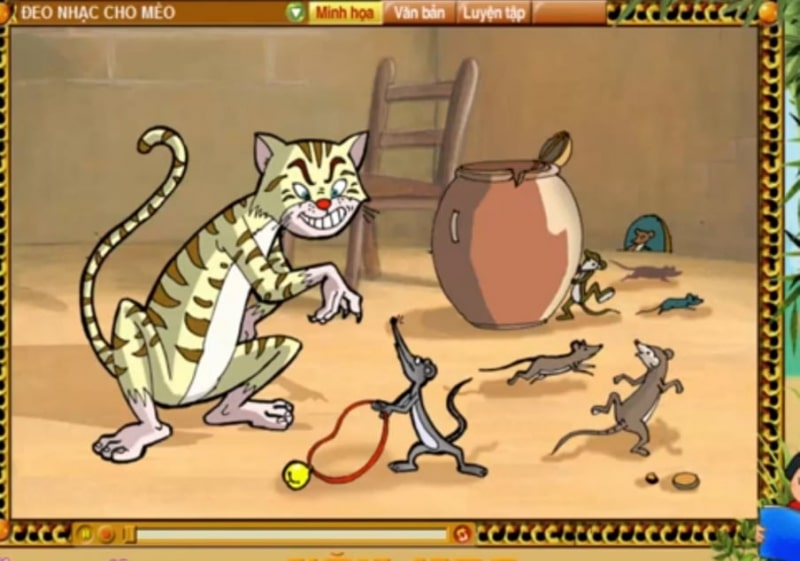 Bảng kiểm đánh giá bài nói
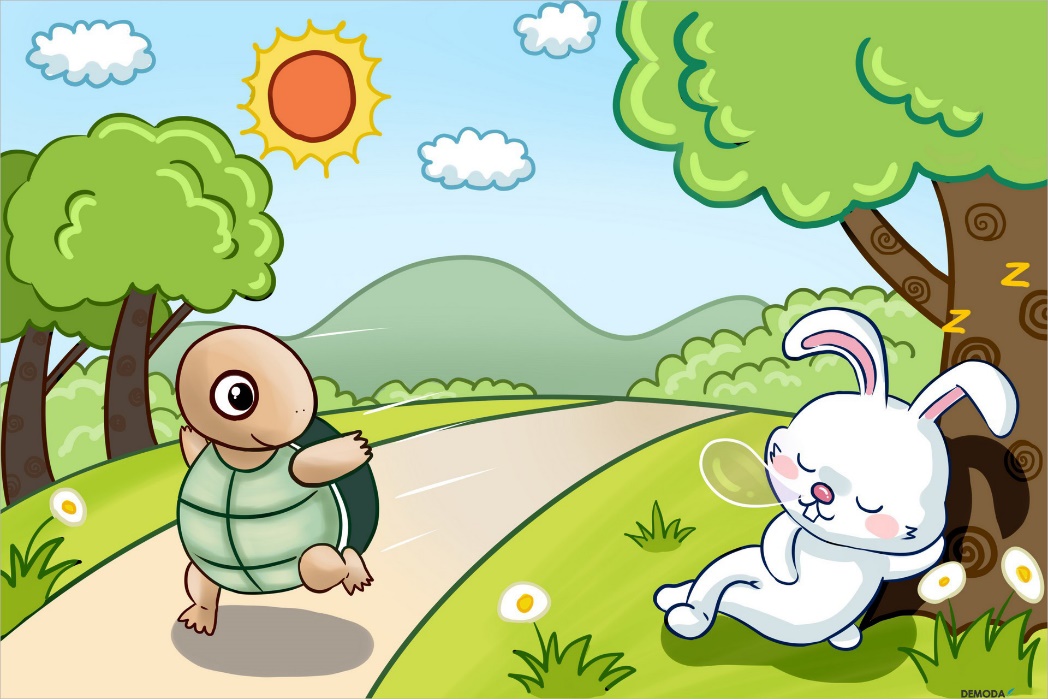 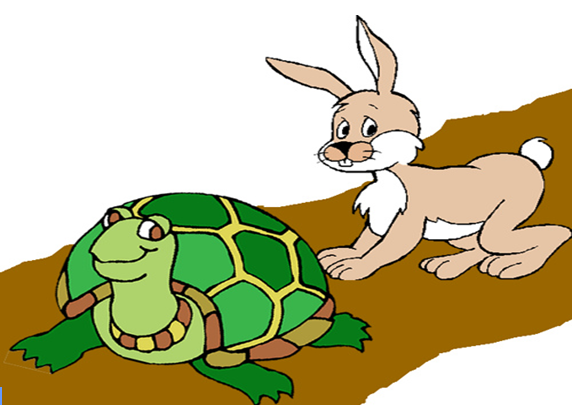 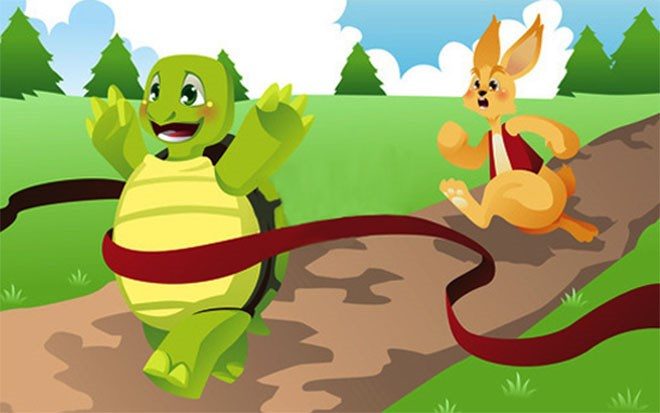 Bảng kiểm đánh giá bài nói
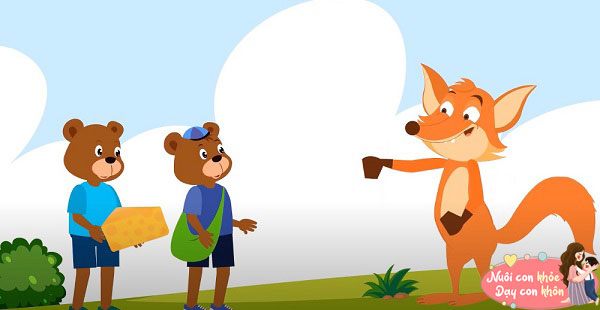 Bảng kiểm đánh giá bài nói
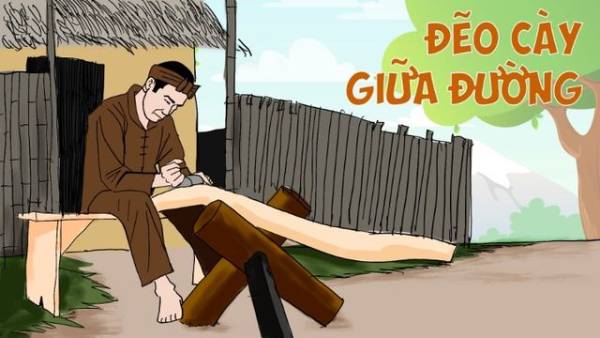 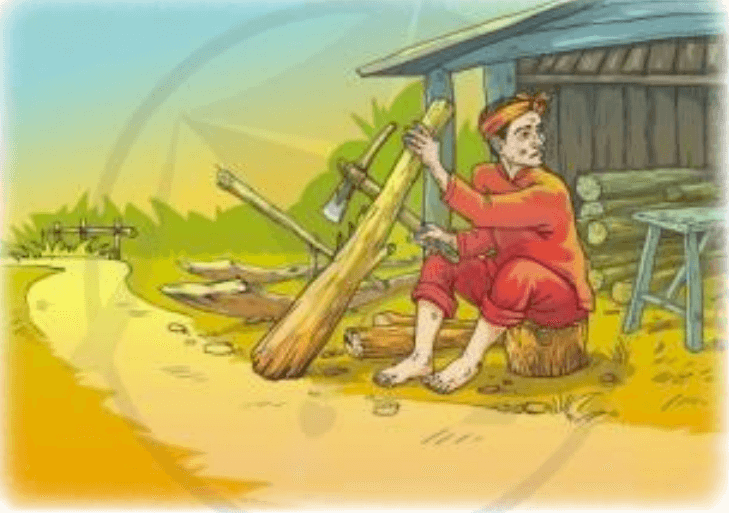 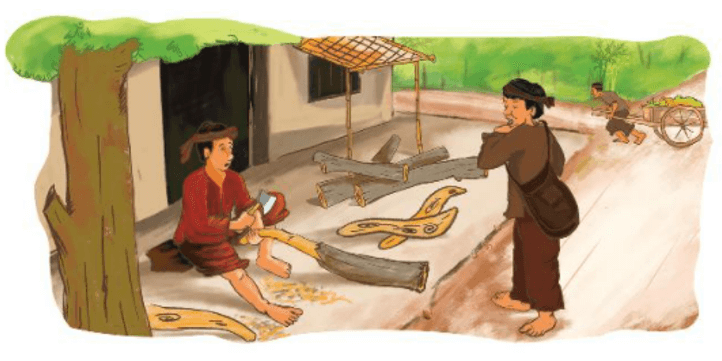 Bảng kiểm đánh giá bài nói
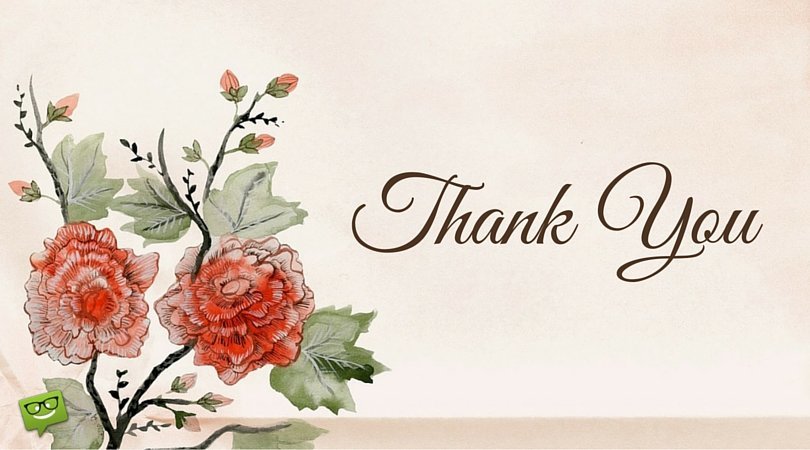